Исполнение бюджета Шолоховского городского поселенияБелокалитвинского районаРостовской области
Отдел экономики и финансов Администрации Шолоховского городского поселения
2018 год
Исполнение основных показателей бюджета Шолоховского городского поселения за 2017 год (тыс. руб.)
Налоговые доходы, тыс. руб.
Неналоговые доходы, тыс. руб.
Безвозмездные поступления, тыс. руб.
Исполнение расходов Шолоховского городского поселения за 2017 год
0100 Общегосударственные вопросы
0300 Национальная безопасность и правоохранительная деятельность
0400 Национальная экономика
0500 Жилищно – коммунальное хозяйство
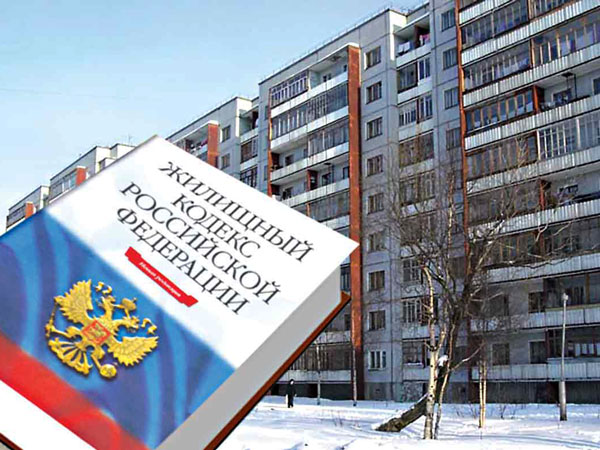 0800 Культура, кинематография
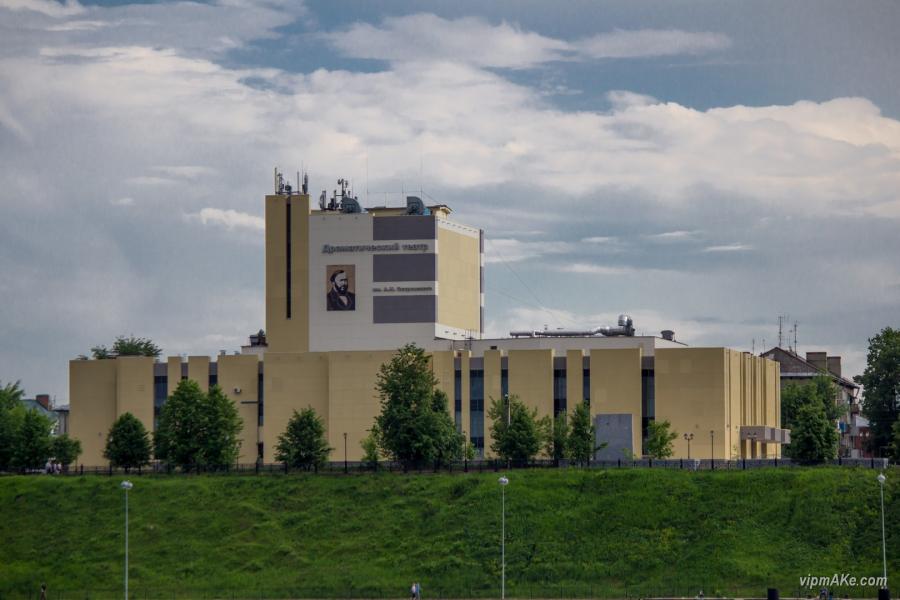 1000 Социальная политика
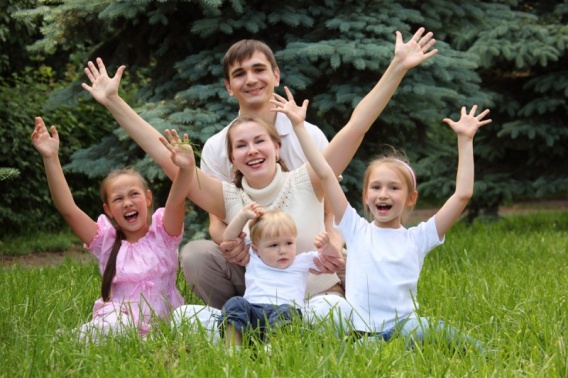 1100 Физическая культура и спорт
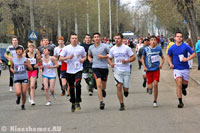